PLANET ZEMLJA
Zemlja je eden izmed planetov Osončja ter prostor, na katerem sta se razvila življenje in človeštvo. 
Po oddaljenosti od Sonca je tretji, po velikosti pa peti planet Sončevega sistema 
Edini prostor v vesolju, za katerega je znan obstoj življenja 
Vrti se okrog svoje osi in
    okrog Sonca
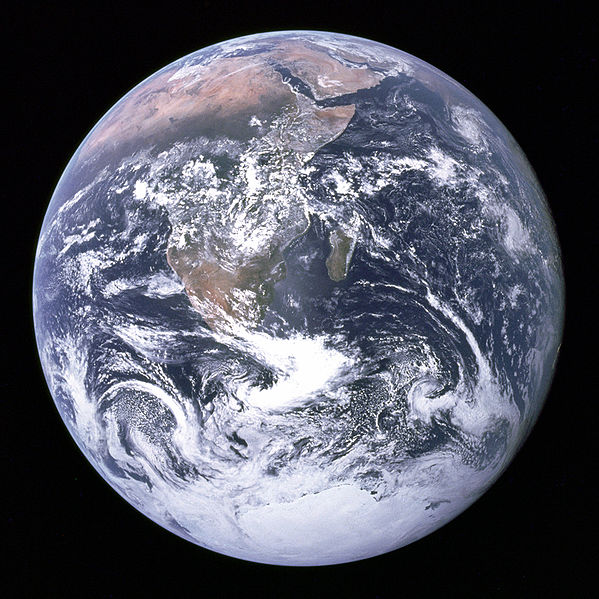 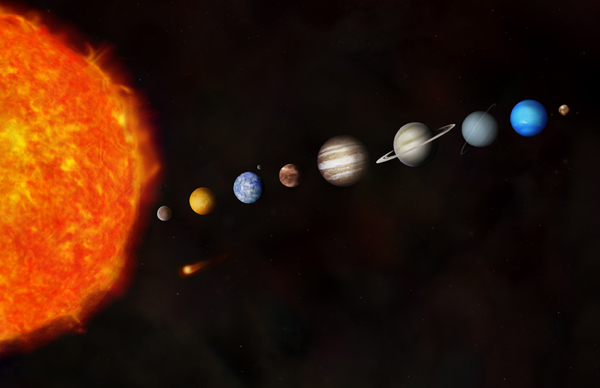 NASTANEK
Zemlja se je oblikovala pred približno 4,6 milijarde let
Nastala naj bi ob velikem poku
V krogli zgoščenih plinov, so se začele težke kovine spuščati proti središču in strjevati. 
Lažje kamnine in minerali so splavali proti vrhu in se strdili
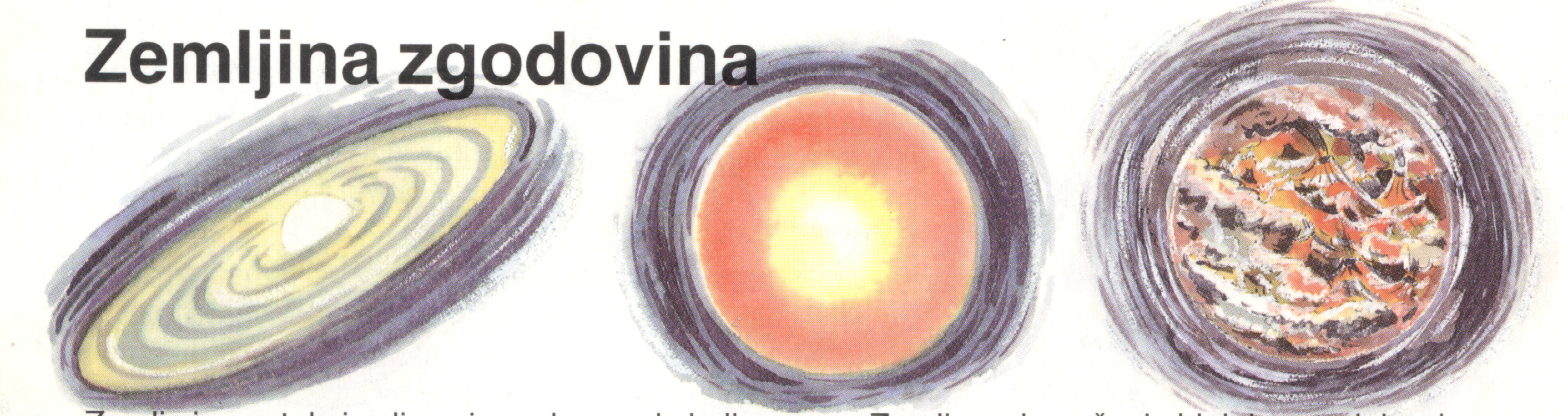 PREDKAMBRIJ
Je zemljin pravek in se raztega čet 3,5 milijarde let
Delimo ga na proterozoik in arhaik
Nastala je zemeljska skorja, oceani, kontinenti in atmosfera
Pojavijo se prve, preproste oblike življenja
PALEOZOIK
Je zemljin pravek, in traja 570 miljonov let
Delimo ga na kambrij, ordovicij, silur, devon, Karbon, perm
Oblikuje se prakontinent Pangea
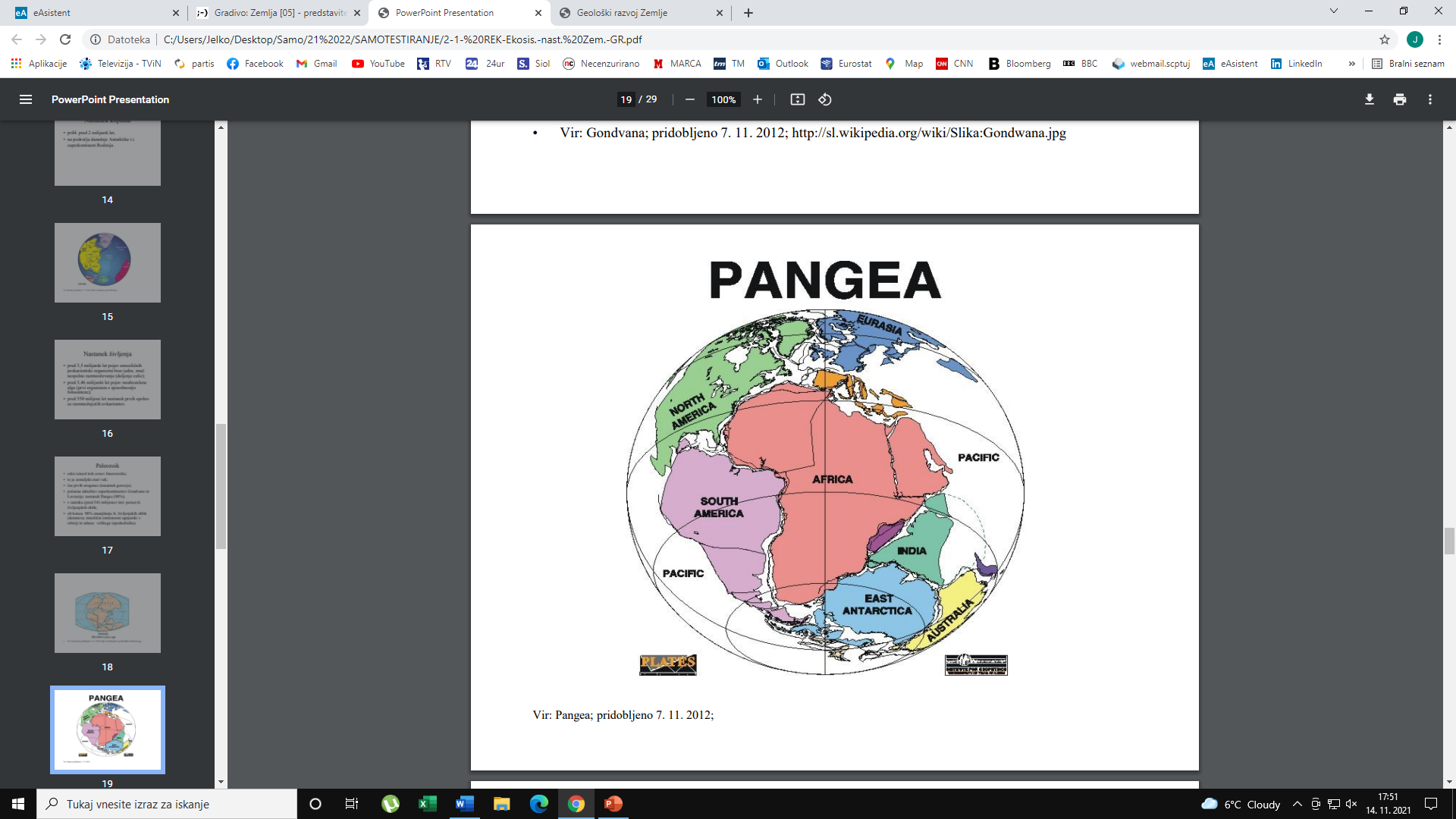 MEZOZOIK
Traja 183 milijonov let
Delimo ga na trias, juro in kredo
Najdejavnejše obdobje; oblikujejo se kontinenti kot jih poznamo danes, Atlantski ocean
Nastanejo fosilna goriva (nafta, premog, zemeljski plin,…)
Izumrtje dinozavrov
KENOZOIK
Geološka sedanjost, začne se pred 65 milijoni let
Delimo ga na terciar in kvartar
Menjavanje toplih in ledenih dob
Pojavi se človek (pred 2 milijona leti)
OBLIKA
Zemlja ima obliko geoida ( malce sploščena krogla)
Nagnjena pod kotom 23,5 °
glede na tirnico po kateri 
Zemlja obkroža Sonce
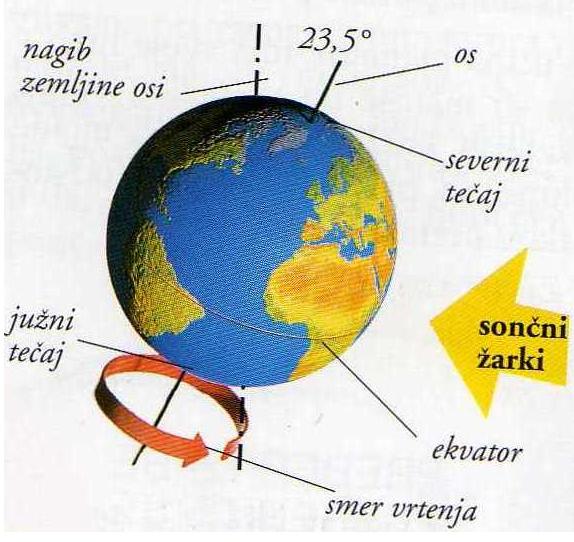 NOTRANJA SESTAVA ZEMLJE
Skorja je najtanjša plast. Perdstavlja le 1% debeline
Plašč je najdebelejša plast. Zavzema 80% debeline. Delimo ga na zgornji in spodnji plašč. Zgornji plašč je trden, spodnji pa tekoč. . Na spodnjem plašču “plava” litosfera
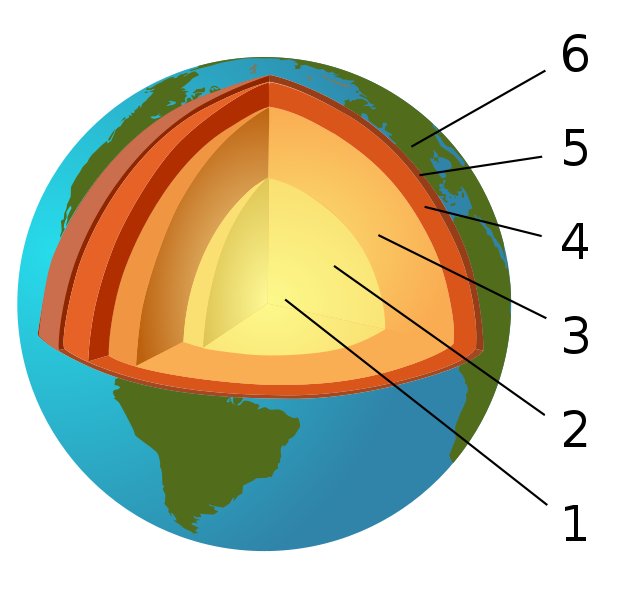 Površje
Skorja

Zgornji plašč
Spodnji plašč

Zunanje jedro
Notranje jedro
Jedro je sestavljeno iz železa. Delimo ga na zunanje in notranje; zunanje jedro je tekoče, notranje pa zaradi velikih pritiskov trdno
LITOSFERSKE PLOŠČE
Na spodnje plašču pluje trdni del sestavljen iz skorje in zgornjega plašča- litosfera
Razlomljena na več različno velikih plošč, ki se premikajo po staljenem plašču
Zaradi premikanja plošč nastajajo nova gorstva, pojavljajo se vulkani in potresi
Celine na ploščah “plujejo”
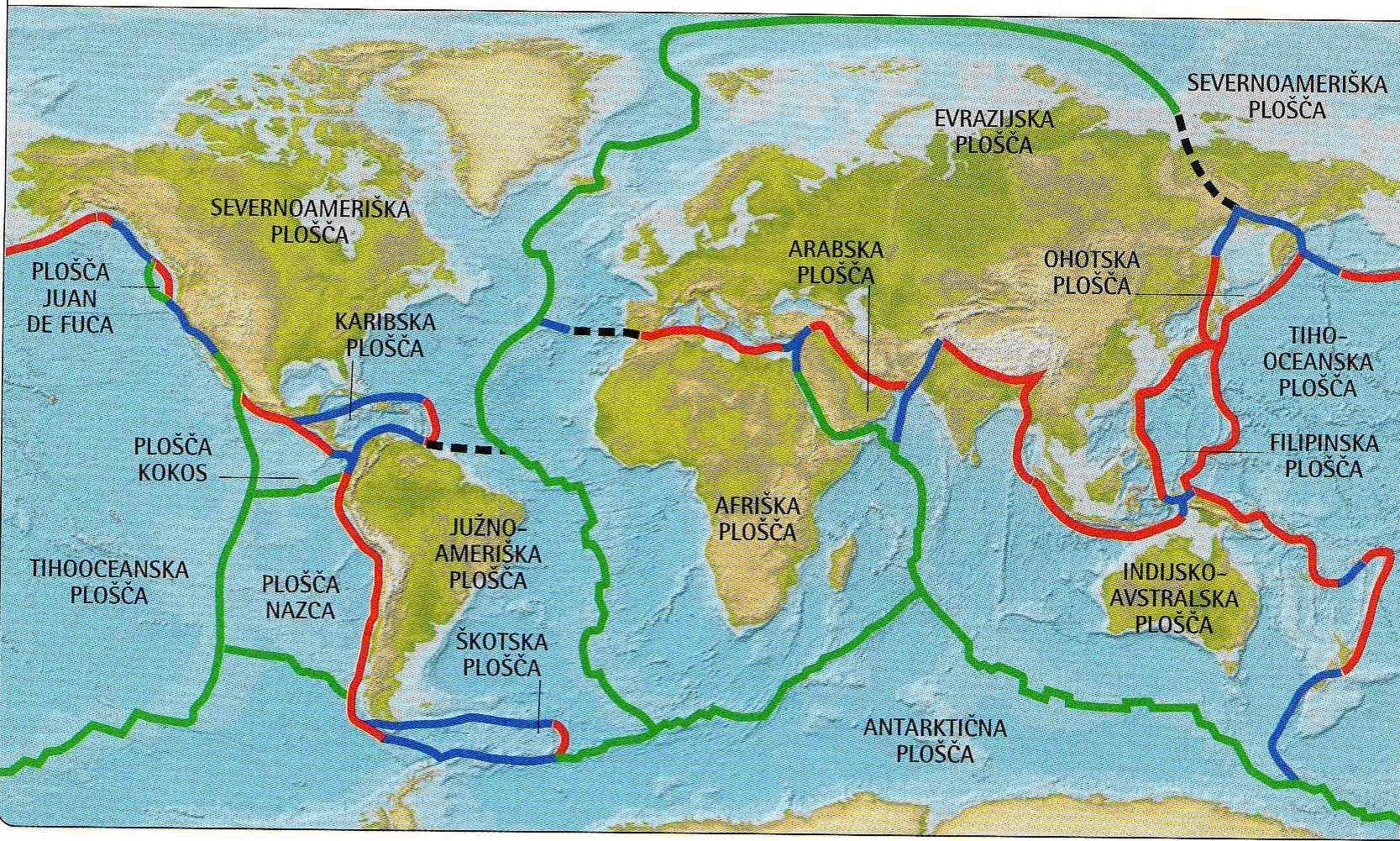 POVRŠJE
Se je postopoma oblikovalo.
Zemlja v sončnem sistemu predstavlja edini planet, ki ima tekočo vodo. Ta prekriva 71 % celotnega površja, in sicer 97 % slana voda. 
Svetovne vode so porazdeljene med pet oceanov, ki obdajajo sedem celin.
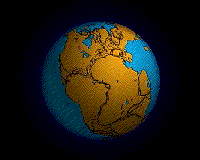 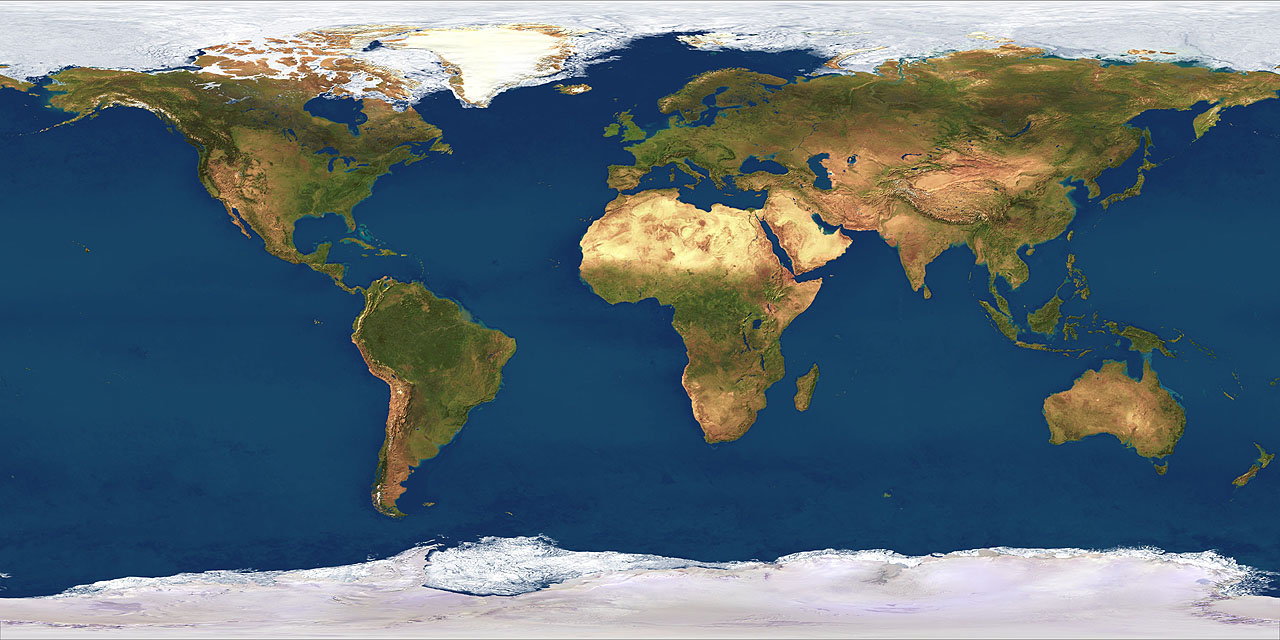 ATMOSFERA
Je debela plast okoli Zemlje ki sestoji iz zmesi plinov: 70% dušika, 20% kisika in 10% ostalih plinov. 
Najredkeje plasti zraka segajo 1000 km visoko.
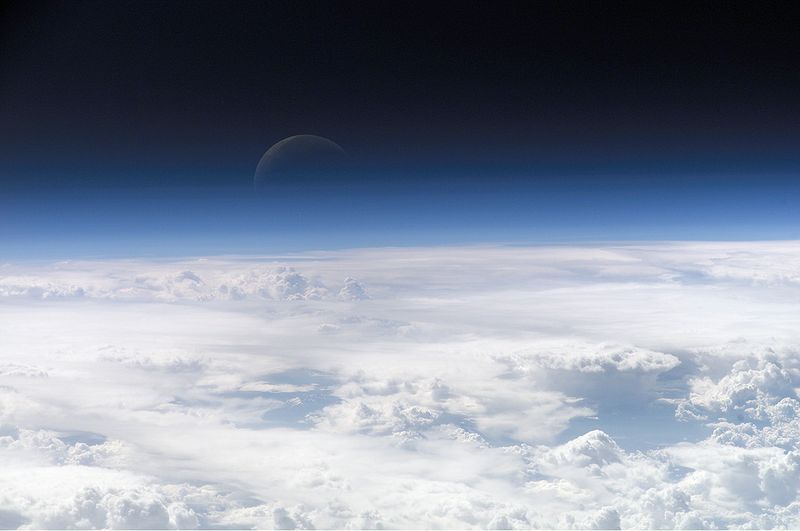 GIBANJE ZEMLJE
Osnovni gibanji Zemlje sta njena rotacija in revolucija.
ROTACIJA pomeni vrtenje planeta okoli njegove osi kar pomeni zasuk za 360° v enem dnevu 
REVOLUCIJA Zemlje pa pomeni gibanje po tiru okoli Sonca kar za celoten obrat traja eno leto
LUNA
Edini zemljin naravni satelit
Luna obkroži Zemljo vsakih 27 dni
Zemlja in Luna imata veliko fizičnih vplivov ena na drugo, vključno z bibavico
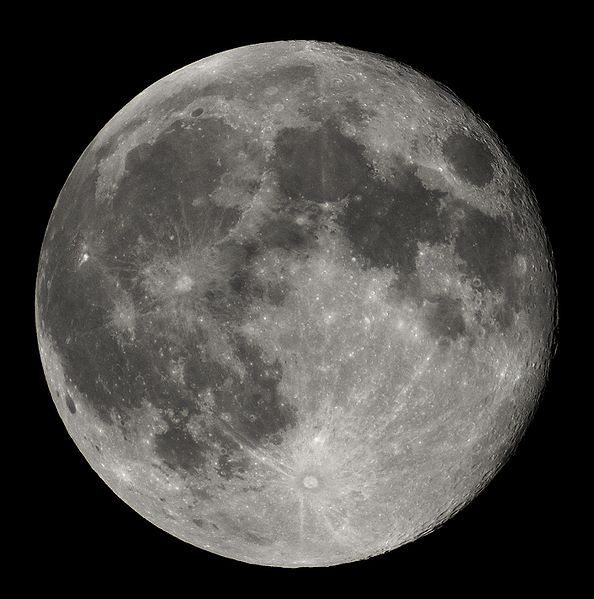 VIRI
http://sl.wikipedia.org/wiki/Zemlja 
http://projekti.svarog.org/nase_osoncje/zemlja.html 
http://www.andros.si/vesolje/zemlja.html